Spirometric examination  Recording of forced vital capacity
Physiology I – practice
Autumn, weeks 7–9
1
Department of Physiology, Faculty of Medicine, Masaryk University
Static lung volumes
Static lung volumes:
Tidal volume Vt (0.5 L)
Inspiratory reserve volume IRV (2.5 L)
Expiratory reserve volume of the ERV (1.5 L)
Residual volume RV (1.5 L)
Static lung capacity:
Vital capacity of lungs VC (4.5 L) 
  = IRV+Vt+ERV
Total lung capacity TLC (6 L) 
  = IRV+Vt+ERV+RV
Inspiratory capacity IC (3 L) 
   = IRV+Vt
Functional residual capacity FRC (3 L) = ERV+RV
Depends on height, weight, age and gender – RV increases, VC decreases with age
All volumes can be measured with spirometer except RV and FRC
2
Static lung volumes
V (l)
IC
VC
IRV
TLC
EC
Vt
FRC
ERV
RV
t (min)
3
Department of Physiology, Faculty of Medicine, Masaryk University
Frequency and depth of breathing
Changes in resiratory depth
Changes in respiration rate
Eupnea – resting respiration
Hyperpnea – deep respiration
Bradypnea – slow respiration
Hypopnea – shallow respiration
Tachypnea – fast respiration
4
Department of Physiology, Faculty of Medicine, Masaryk University
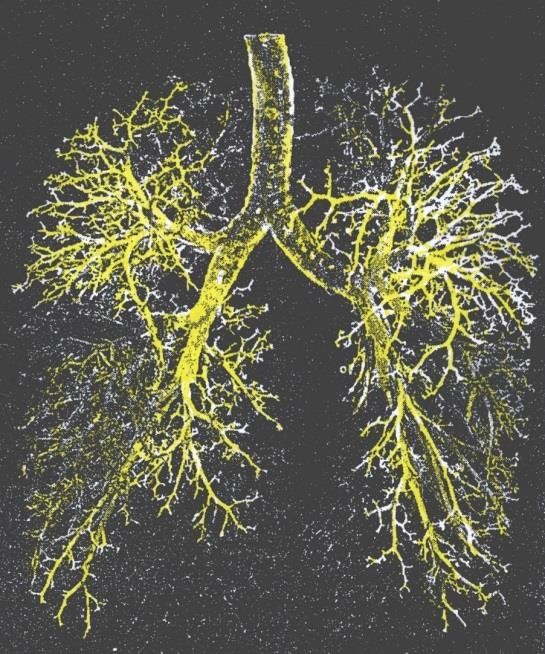 Dead space
Dead space represents the volume of ventilated  
  air that does not participate in gas exchange
There are two types of dead space:
Anatomic – represented by the volume of air that fills the conducting zone of respiration  made up by the nose, trachea, and bronchi (this volume is considered to be 30% of normal  tidal volume (500 mL); therefore, the value of anatomic dead space is 150 mL)
Physiologic or total dead space is equal to anatomic plus alveolar dead space which is the  volume of air in the respiratory zone (respiratory bronchioles, alveolar duct, alveolar sac, and  alveoli ) that does not take part in gas exchange
In a healthy adult physiologic dead space is equivalent to anatomic
5
Department of Physiology, Faculty of Medicine, Masaryk University
Dynamic lung volumes
Resting respiration:
Respiratory rate 10-18 breaths/min
Minute ventilation – air volume at respiration per minute (Vt x respiration rate) 
   5-9 l/min
Maximum voluntary ventilation (MVV) – the amount of air that can be ventilated at maximum effort (up to 160 l/min)
Ventilation is increased by increasing both the respiration rate and depth of the respiration
Respiratory reserve = maximum ventilation / resting ventilation
Parameters of forced vital capacity
6
Department of Physiology, Faculty of Medicine, Masaryk University
Recording of forced vital capacity
7
Department of Physiology, Faculty of Medicine, Masaryk University
Lung diseases
Obstruction: increased airway resistance (asthma, bronchitis, vocal cord swelling, tracheal stenosis, COPD, tumor in the airways)
Restrictions: decreased lung volumes (tumor, inflammation, swelling of the lungs, pneumothorax... )

An increase in the respiratory rate at a constant tidal volume leads to a relative increase in dead space
8
Department of Physiology, Faculty of Medicine, Masaryk University
Recording of forced vital capacity
Dynamic lung volumes
FVC – forced vital capacity – the maximum volume of air that can be exhaled after maximum inhale
FEV1 – forced expiratory volume in 1 second – the volume of air exhaled with the greatest effort in 1st second after maximum inhale
FEV1/FVC ratio (%) – relative forced expiratory volume in 1 second = Tiffeneau index 
   0.7-1.0 (70%-100%)
V [l]
FEV1
FVC
RV
Time [s]
1 s
9
Department of Physiology, Faculty of Medicine, Masaryk University
Recording of forced vital capacity
Obstructive diseases:
Obstruction → increased resistence in the airways
Causes: asthma, bronchitis, vocal cord swelling, tracheal stenosis, COPD, tumor in the airways
FVC normal, FEV1 ↓, Tiffeneau index ↓ (<0.7)
V [l]
FEV1
FEV1
Time [s]
1 s
10
Department of Physiology, Faculty of Medicine, Masaryk University
Airway resistance (Hagen-Poiseuille law)
Airway resistance (Rd) arises as a result of internal friction between the flowing gas and the airway wall.


A small change in the radius of the airways (rd) causes a significantly larger change in the resistance to airflow (Rd).
Narrowing (obstruction) of the airways occurs when the chest is compressed, the mucous membrane becomes swollen, the vocal cords swell, the smooth muscles of the airways are constricted, when a foreign body is inhaled, during an asthma attack or other allergic reaction
Bronchioles are the most involved in resistance: they possess a large proportion of smooth muscle and no cartilaginous reinforcement, they also contain receptors for various agents (histamine – bronchioloconstriction, adrenaline – bronchiolodilation)
11
Recording of forced vital capacity
Restrictive diseases:
Restriction: decreased lung volumes
Causes: pulmonary (fibrosis, resection, edema, pneumonia) or extrapulmonary (ascites, kyphoscoliosis, burns, elevated diaphragm)
FVC ↓, FEV1 N or ↓, Tiffeneau index N or ↑
If the expiratory muscles are strong enough, Tiffeneau index value can be 100% and it is not a pathology. Therefore, its usage during the diagnosis of a restrictive disorder is not suitable.
V [l]
FVC > FVC
Time [s]
1 s
12
Department of Physiology, Faculty of Medicine, Masaryk University
Maximal respiratory flow – volume curve
Principle: the measurement of the airflow velocity according to the speed of the turbine. Then the volumes are calculated.
PEF – peak expiratory flow; the highest speed of airflow at peak of exhale
MEF – maximum expiratory flow rates at different FVC levels, which is still to be exhaled (75%, 50% and 25% of FVC)
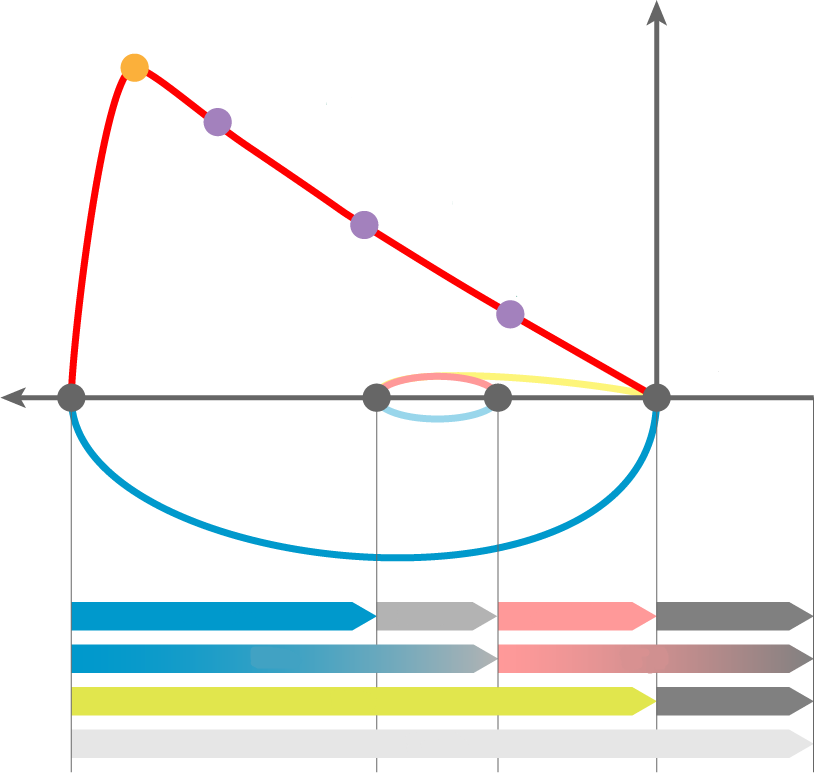 PEF
MEF25%
MEF50%
MEF75%
IRV
Vt
ERV
RV
FRC
IRC
VC
RV
TLC
13
Department of Physiology, Faculty of Medicine, Masaryk University
Pneumothorax
Accumulation of air or other gas in the pleural cavity with a partial or complete collapse of the lung
It can be traumatic (chest injury, rib fracture), spontaneous (unknown origin), caused by a disease (COPD, cystic fibrosis) or caused by surgery
Symptoms: shortness of breath, pain, higher lung resistance, decreased heart filling, decrease in blood pressure, tachycardia, decreased blood oxygen saturation
Tension pneumothorax: occurs in the so-called valve mechanism, when air penetrates into the pleural cavity during inhalation and during exhalation the defect closes which leads to an air accumulation in the cavity. It is the most dangerous type of pneumothorax because the air accumulating in the thoracic cavity gradually oppresses all the mediastinal organs to the unaffected side, thereby oppressing even the second lung, worsening the functions of the heart and causing damage to large vessels.
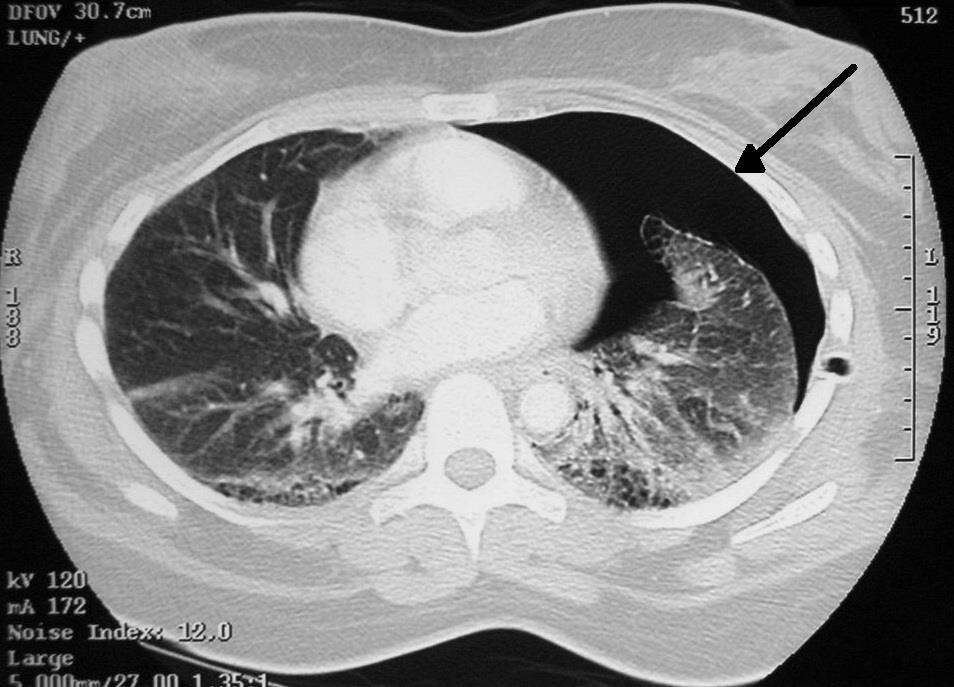 14